OPTOKUPLÖR
Optokuplör kelime anlamı olarak optik kuplaj anlamına geliyor. Kuplaj bir sistem içindeki iki katın birbirinden ayrılması ama aralarındaki sinyal iletişiminin devam etmesi olayıdır. Ayrılma fiziksel olarak gerçekleşir ama iletişim manyetik veya optik olarak devam eder. Bu durumun faydası, katlardan birinde olan fazla akım, yüksek gerilim gibi olumsuz, sisteme zarar verecek etkilerden diğer katları korumaktır.
Işık yayan eleman ile ışık algılayan elemanın aynı gövde içinde birleştirilmesiyle elde edilen elemanlara optokuplör denir. Bu elemanlarda ışık yayan eleman olarak "LED", "Enfraruj LED" kullanılırken ışık algılayıcı olarak "foto diyot", "foto transistör", "foto tristör", "foto triyak" vb. gibi elemanlar kullanılır.
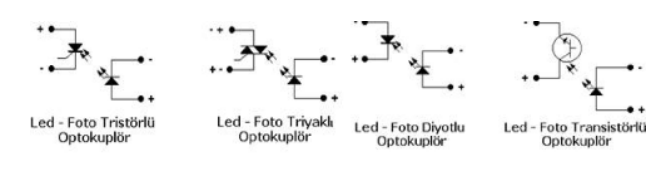 Şekil 1: Çeşitli optokuplör yapıları
Yapısı
Aşağıdaki şekilde görüldüğü gibi bir adet LED tam karşısına milimetrik olarak yerleştirilmiş bir fototransistörden oluşmuştur. LED yandığı zaman transistör iletime geçer. LED sönük ise transistör yalıtımdadır.
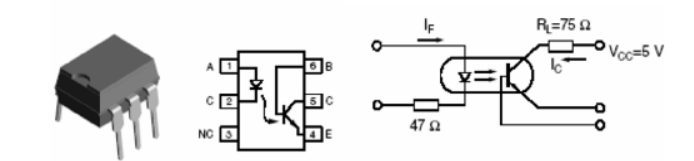 Şekil 2: Bir optokuplor ve içyapısı
Kullanım Alanları
Optokuplörler daha çok, iki ayrı özellikli devre arasında elektriksel bağlantı olmadan, ışık yoluyla irtibat kurulmasını sağlayan devrelerde kullanılır. Şöyle ki; düşük gerilimle çalışan bir devreyle yüksek gerilimli bir güç devresine optokuplör aracılığıyla kumanda edilebilir. Optokuplörler 2000 ile 5000 voltluk gerilimlere dayanıklı olduğundan en hassas kontrol sistemlerinde güvenle kullanılır.
Sağlamlık Kontrolü
Uygulamadaki optik kuplörler entegre kılıf içindedirler. Bir optik kuplörün sağlamlığı kontrol edilmek istenirse, öncelikle o optokuplorün kataloğunu ve iç bağlantı şemasını bulmak gerekir. Daha sonra içerisindeki LED diyodu doğru polarma ederek, “foto transistor”ün iletken olup olmadığını multimetre ile kontrol edilmedilidir.
KAYNAK:
https://megep.meb.gov.tr/mte_program_modul/moduller_pdf/Sens%C3%B6rler%20Ve%20Transduserler.pdf